Обеспечение двигательного 
режима детей 
раннего возраста
Воспитатель : Барсукова О.А.
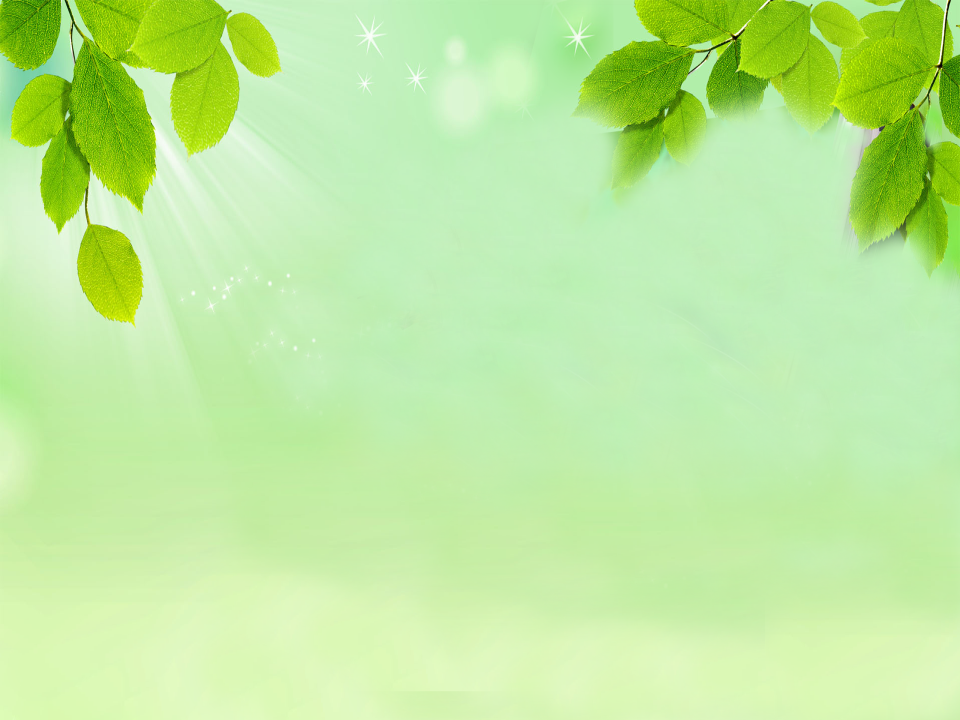 «Чтобы сделать ребёнка умным и рассудительным, сделайте его крепким и здоровым. Пусть он работает, действует, бегает – пусть он находится  в постоянном движении»                                                                    Ж.-Ж. Руссо
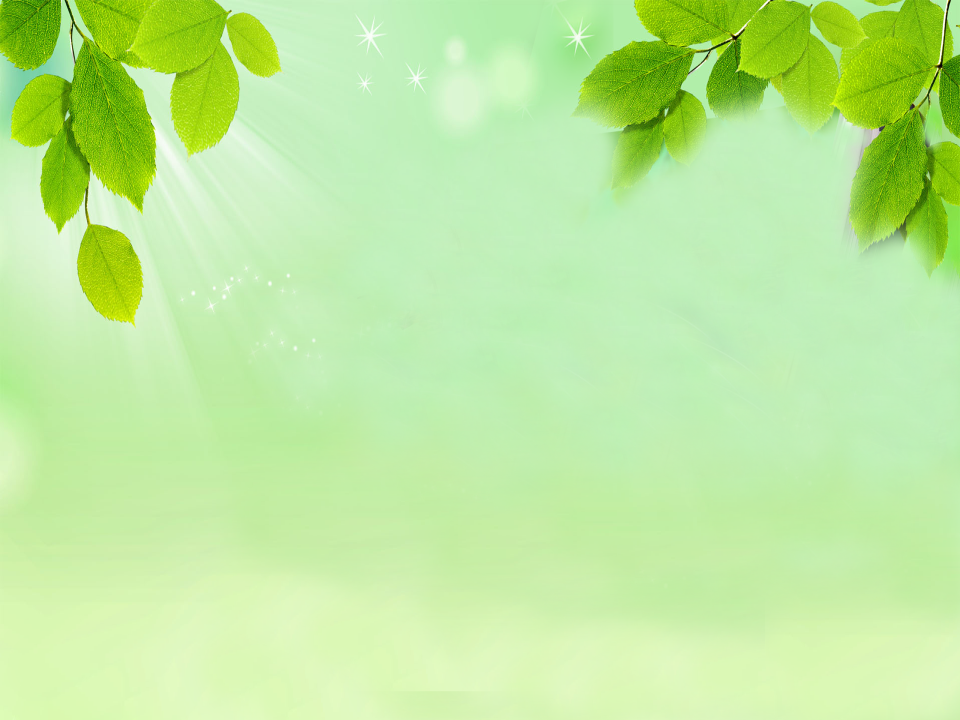 Актуальность
Жизнь – это система движений. Потребность в движении дана человеку природой. Детский возраст – это время интенсивного формирования и развития функций всех систем организма и психики. Являясь биологической потребностью человека, движения служат обязательным условием формирования всех систем и функций организма, обогащая новыми ощущениями, понятиями, представлениями.
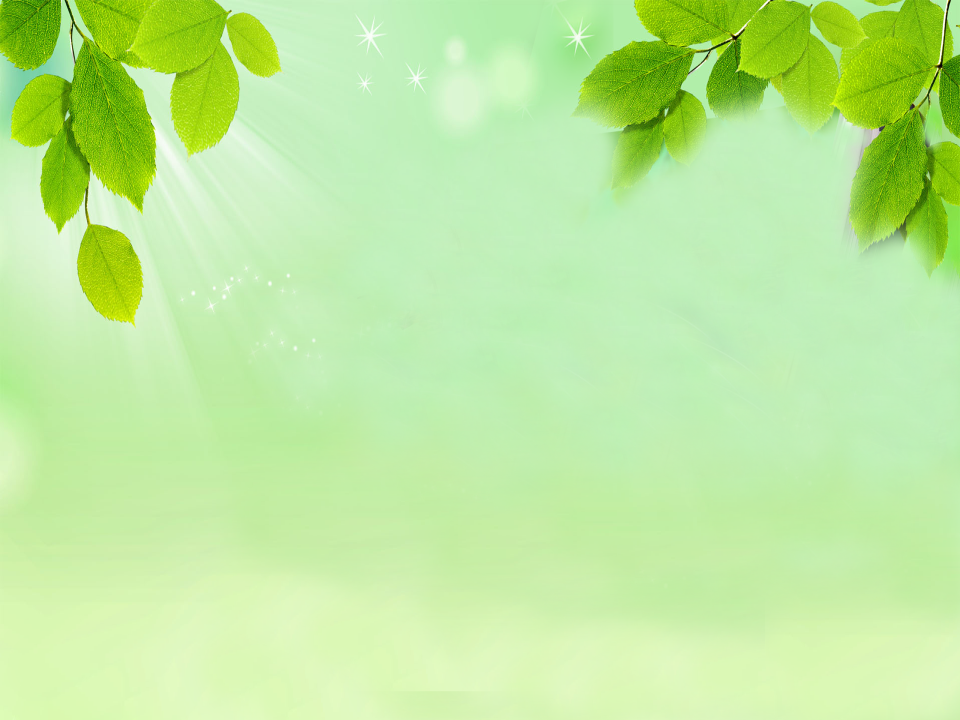 Прежде всего было пересмотрено (подбор и расстановка) оборудование в группе.
Чтобы высвободить больше места для движений и размещения пособий, убрали из группы часть мебели.
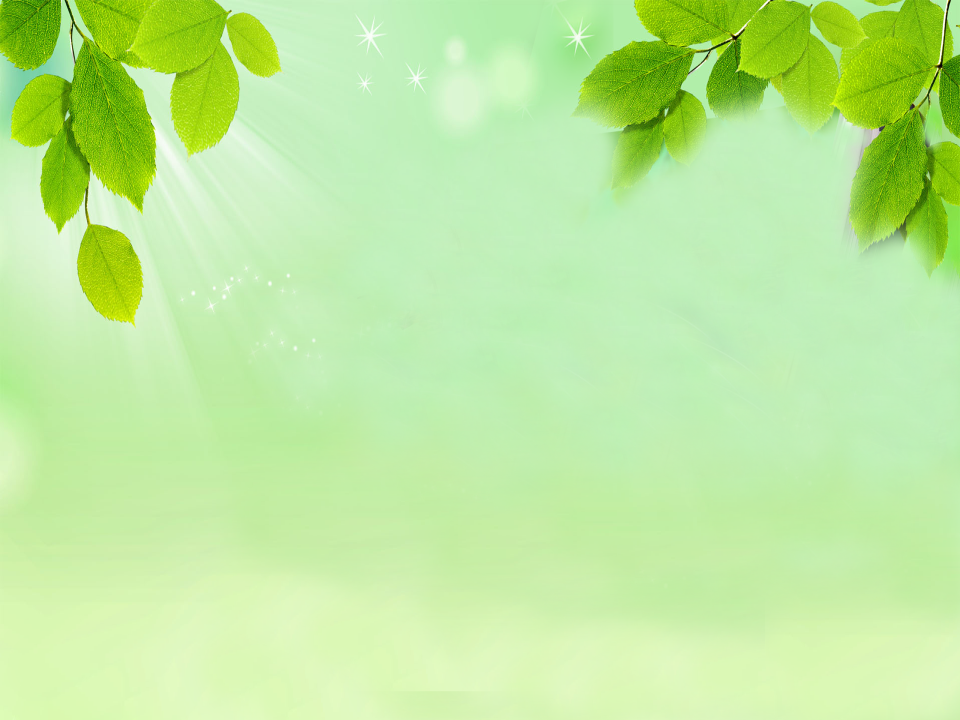 Утренняя гимнастика
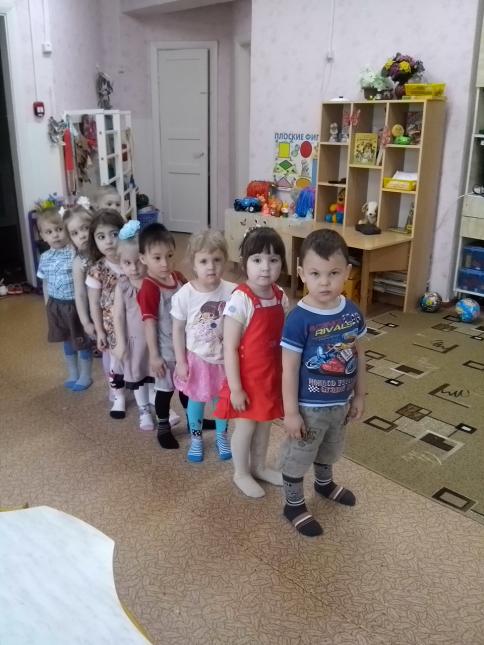 обязательный компонент физкультурно-оздоровительной работы в режиме дня. Она снимает остаточное торможение после ночного сна; обеспечивает тренировку всех мышц, что способствует воспитанию хорошей осанки; подготавливает организм ребенка к последующим нагрузкам.
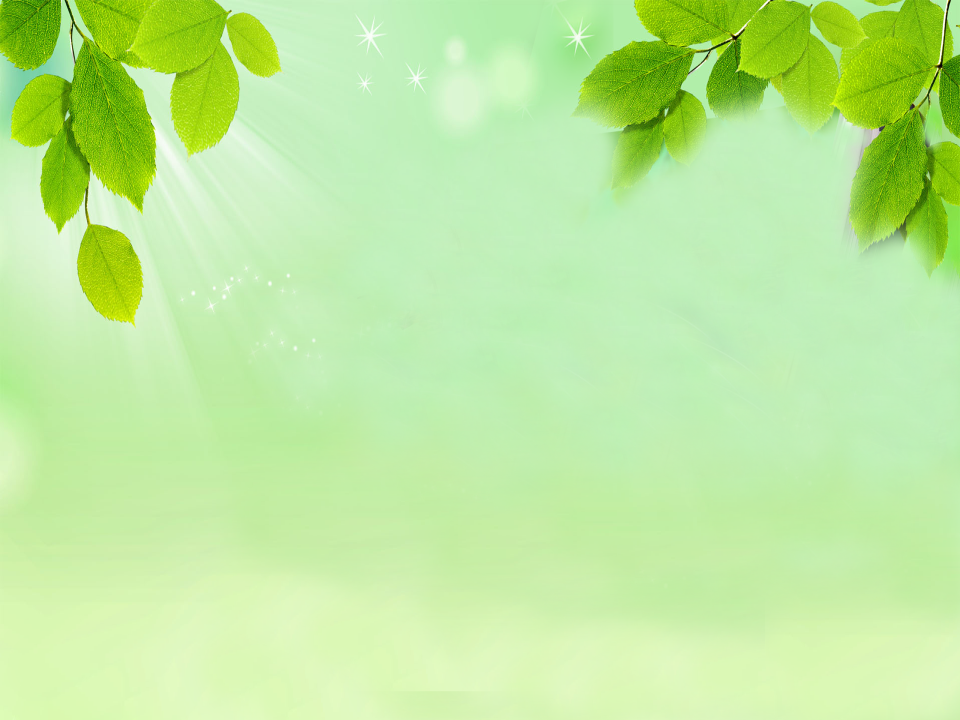 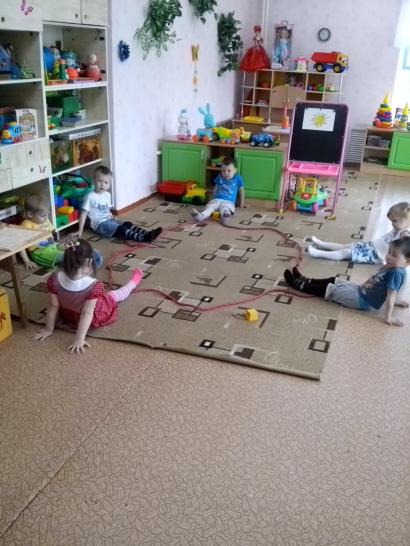 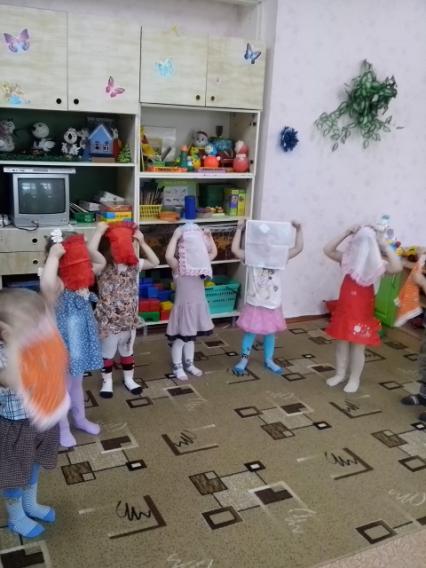 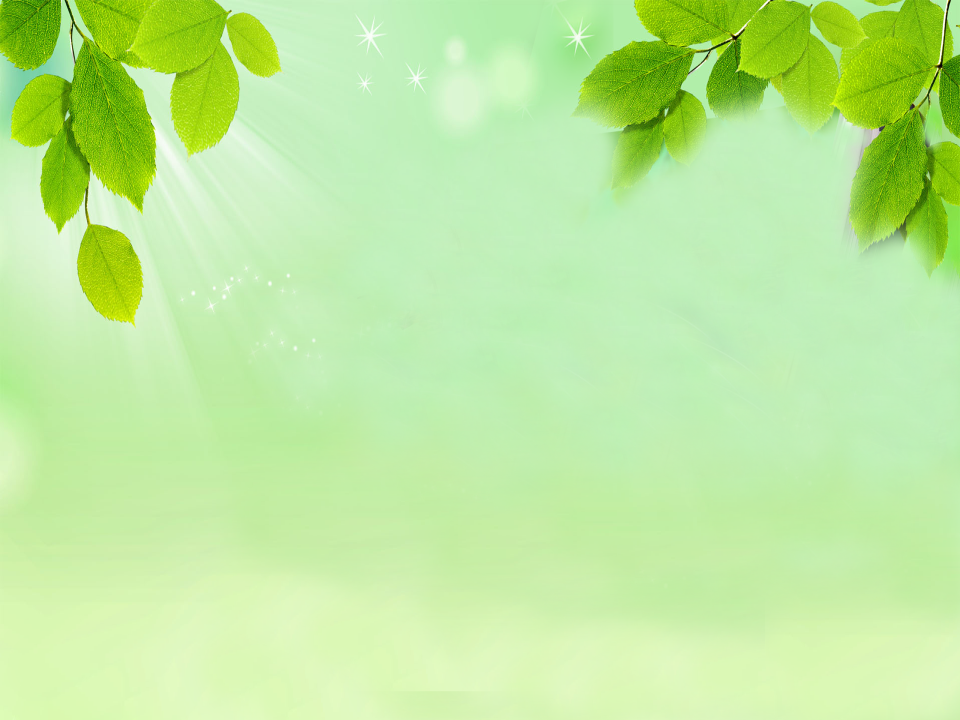 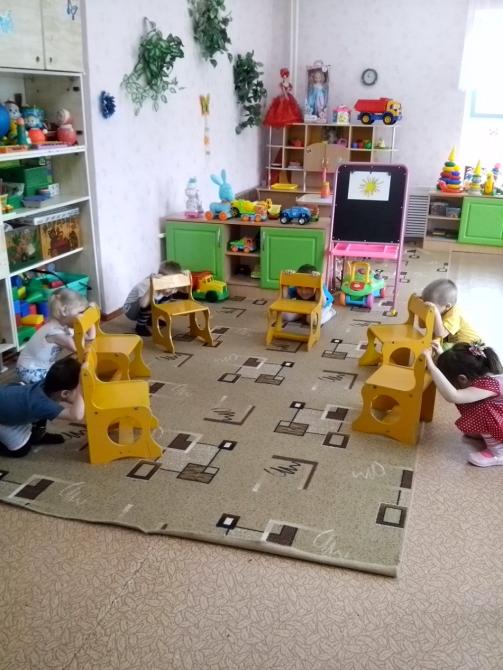 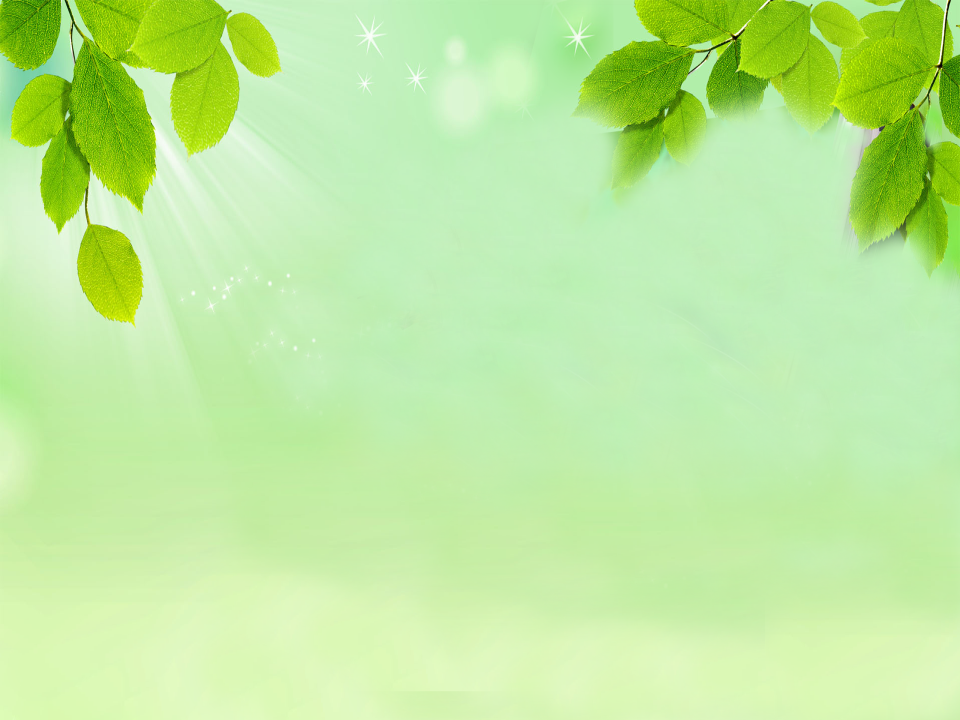 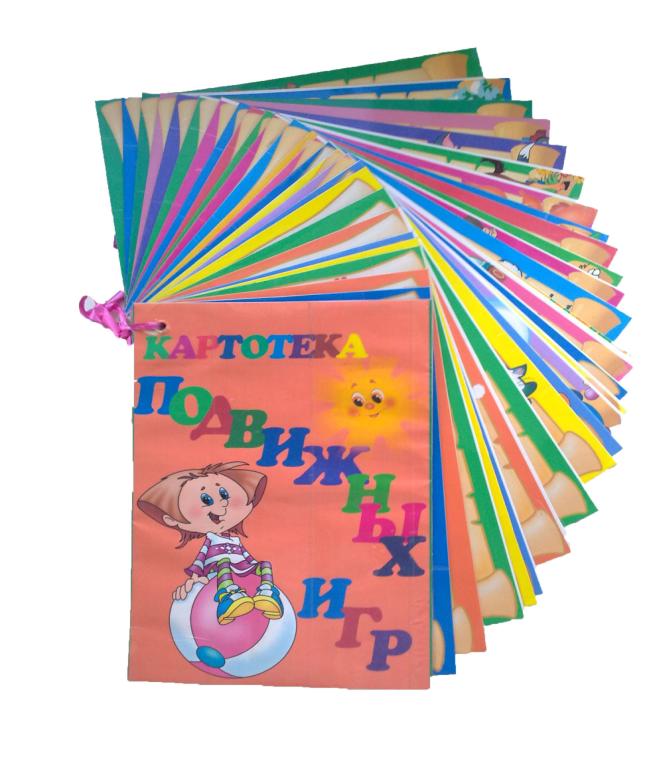 Подвижные игры
являются важным средством физического воспитания. Подвижные игры включаются в физкультурные занятия детей, утреннюю гимнастику, а также в часы самостоятельной деятельности детей.
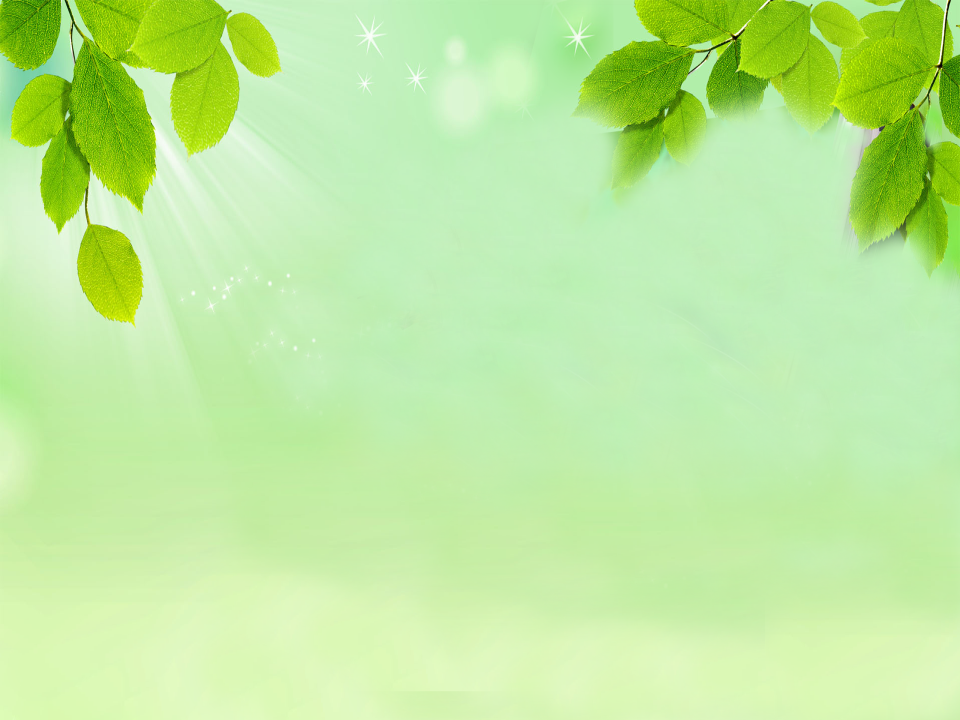 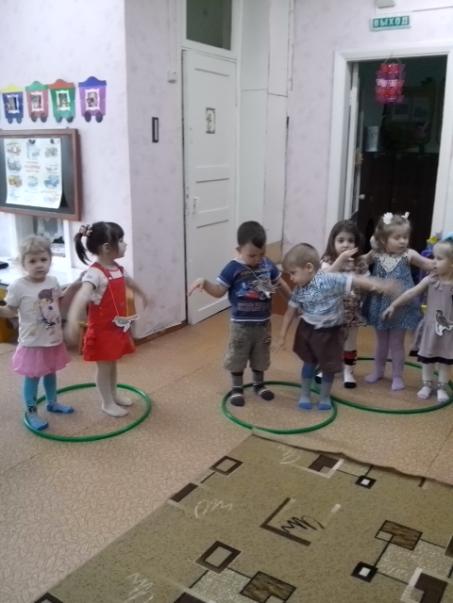 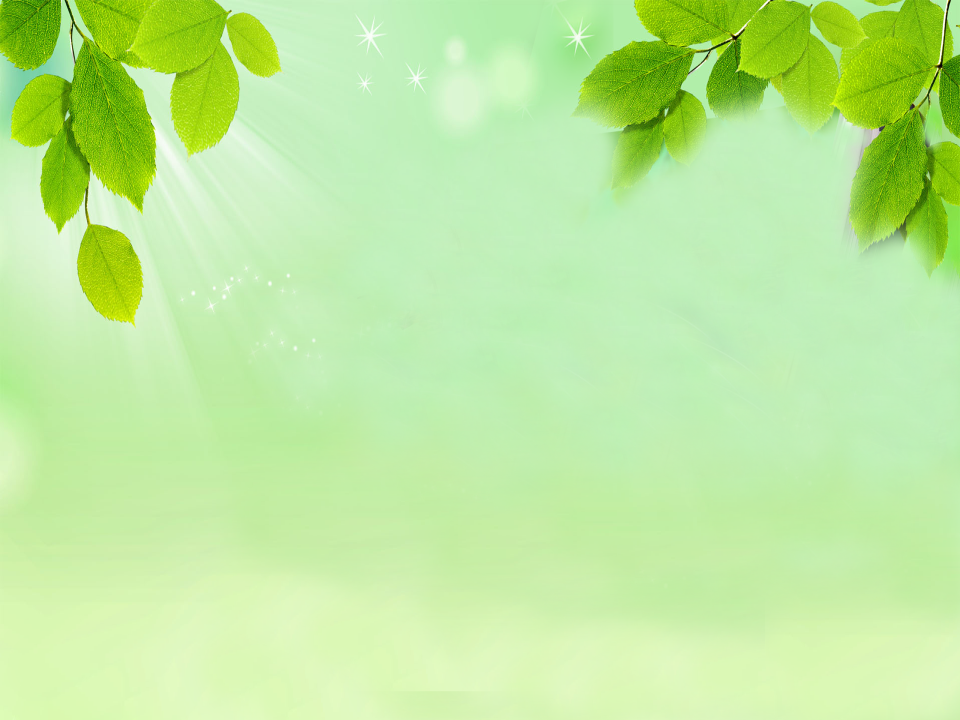 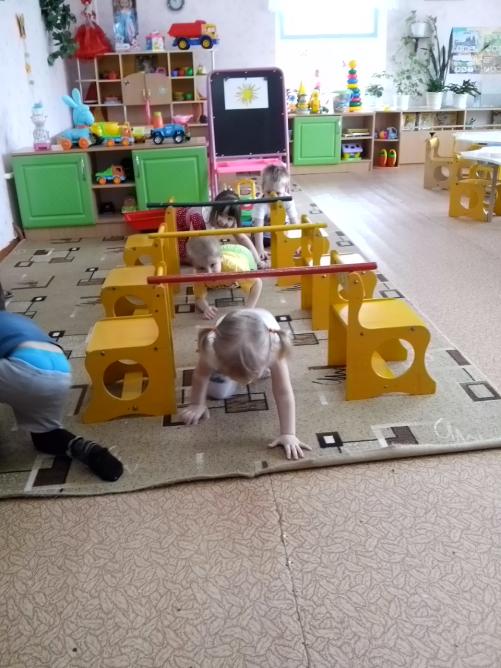 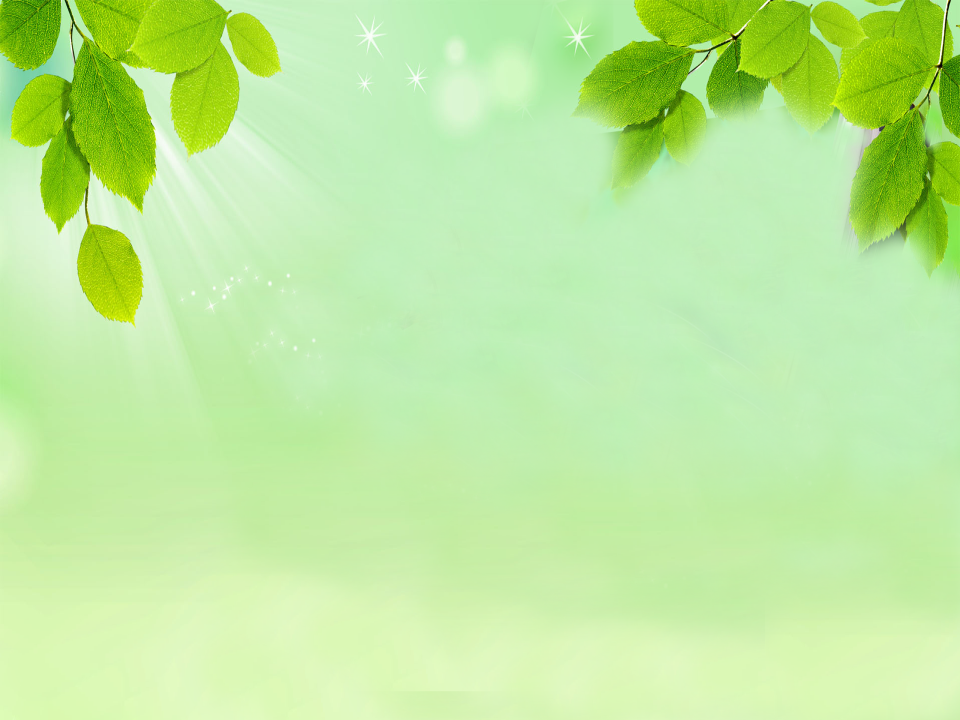 Спортивный    уголок
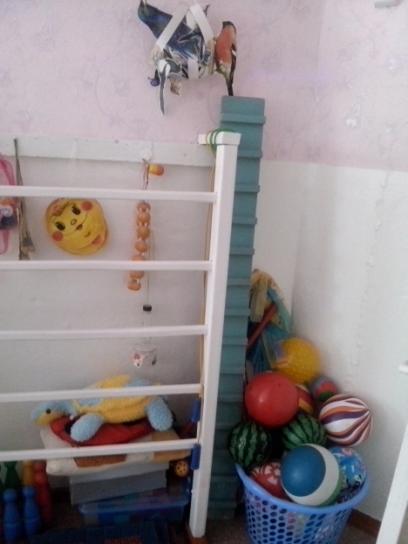 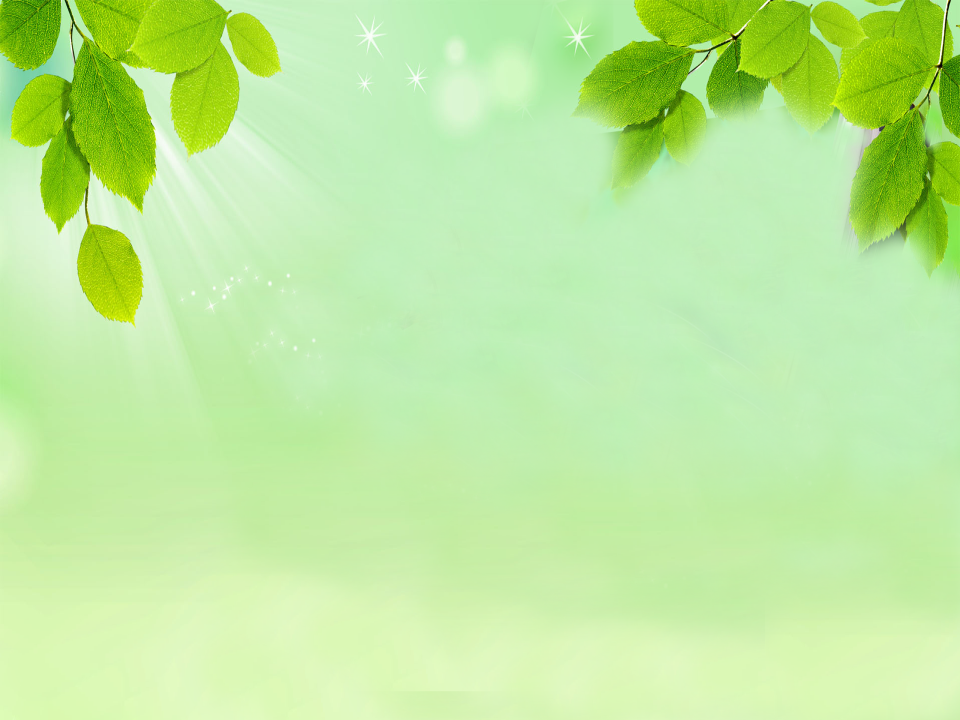 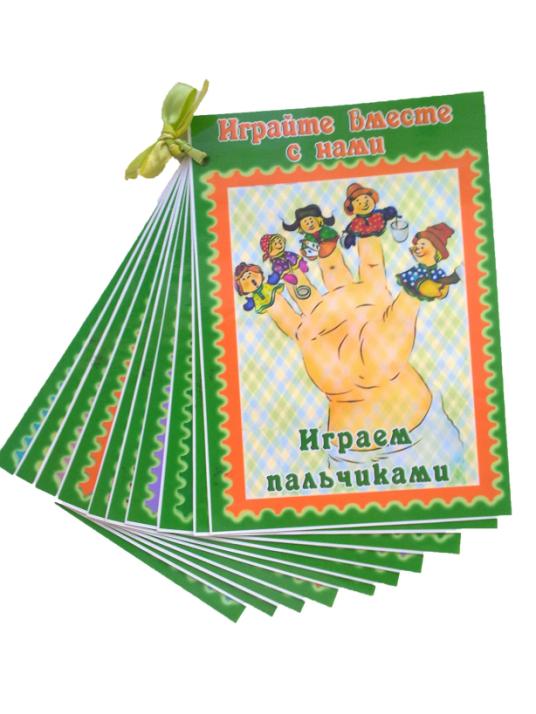 Пальчикововые игры
способствуют развитию речи, творческой деятельности. Малыши любят рифмованную речь, ее звучание, они испытывают огромное удовольствие, когда им читают стихи.
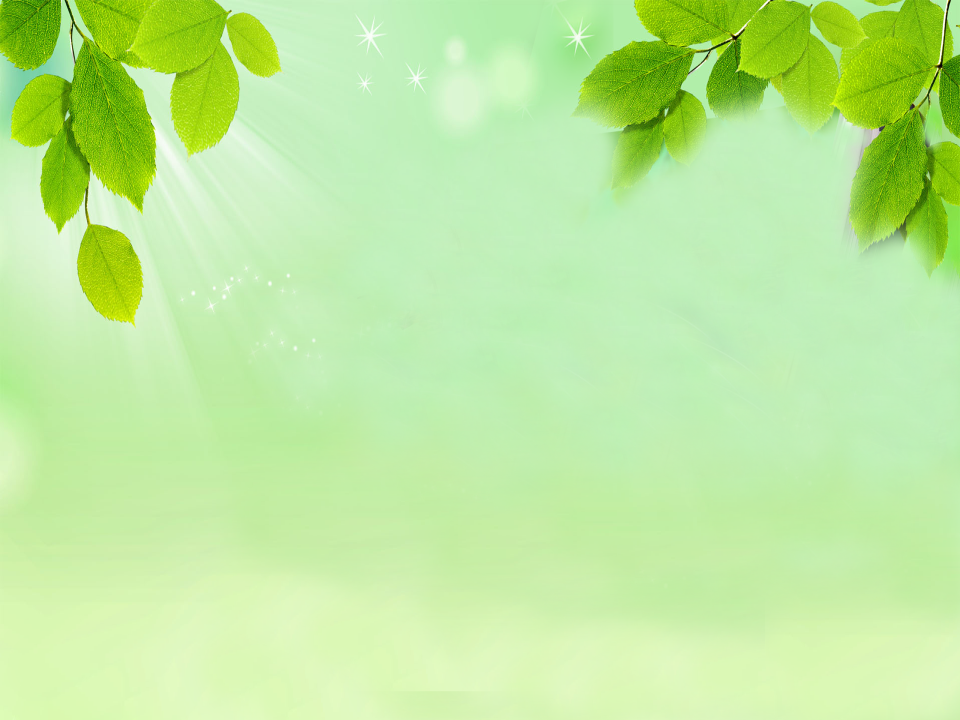 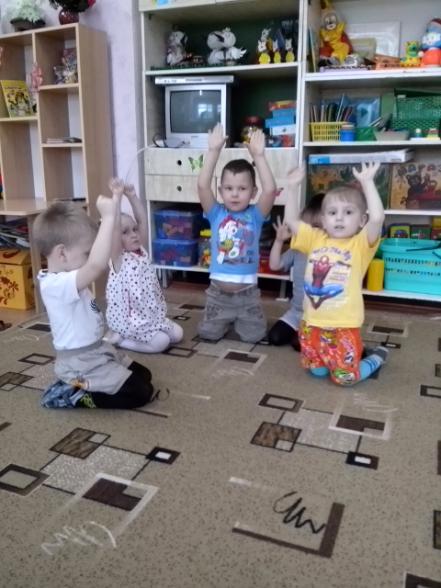 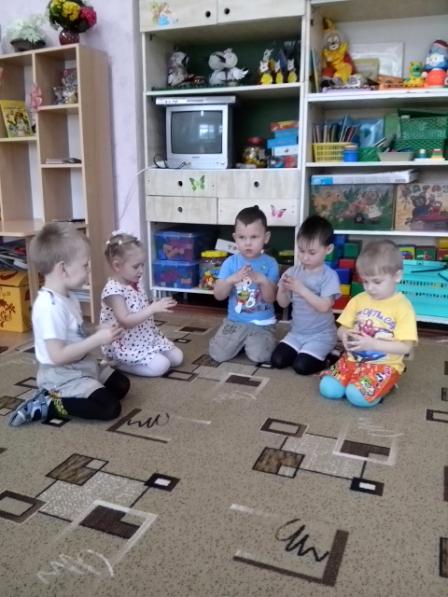 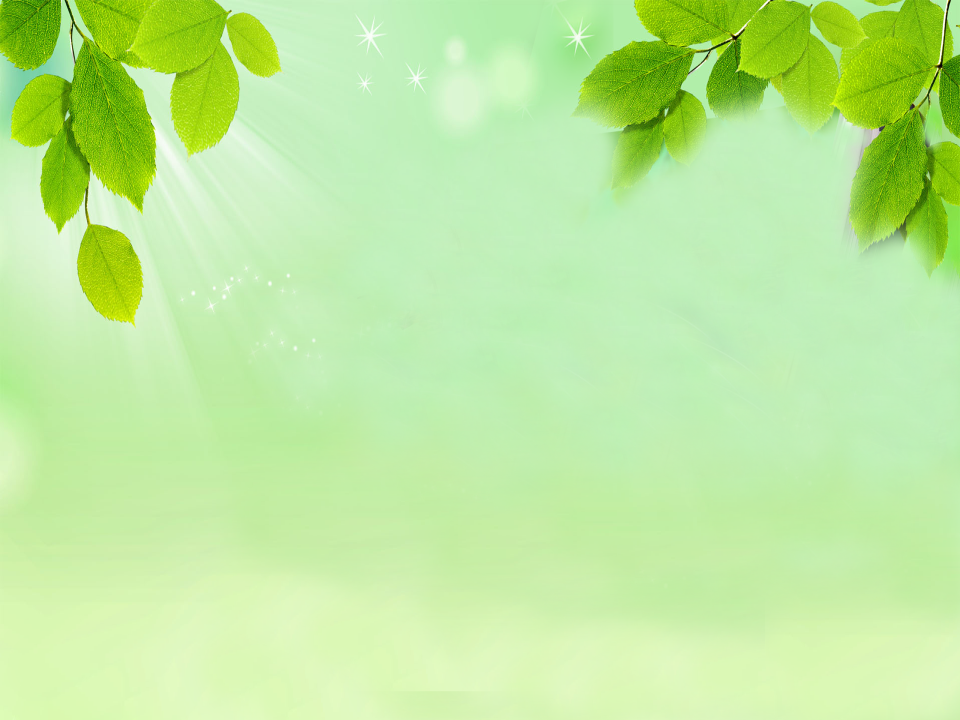 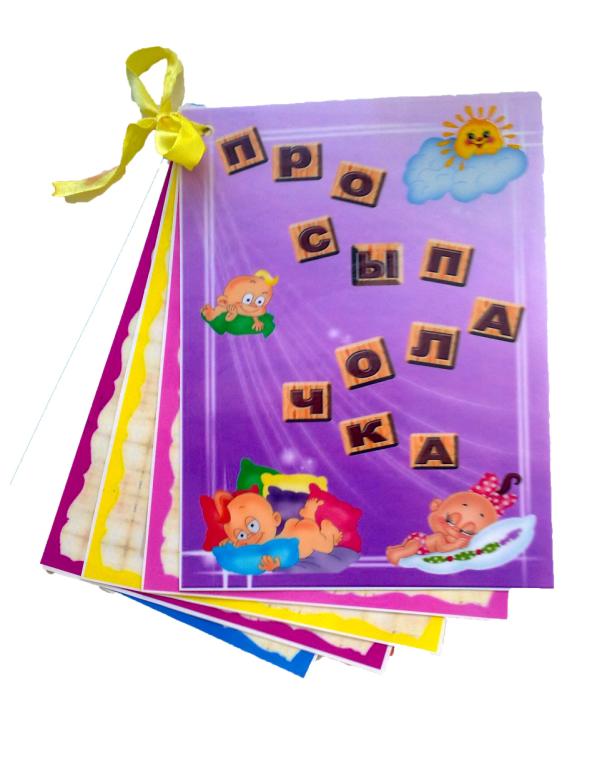 Гимнастика после дневного сна
решает несколько задач:  идет оздоровление детей, развивается двигательное воображение, формируется осмысленная моторика. 
А главное – всё это доставляет детям огромное удовольствие.
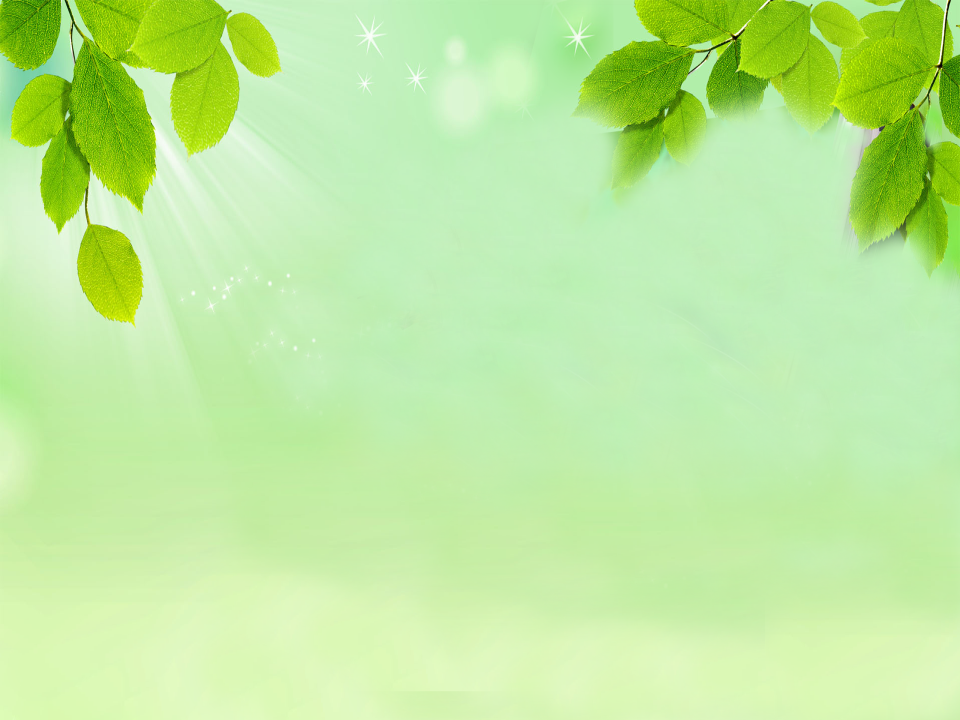 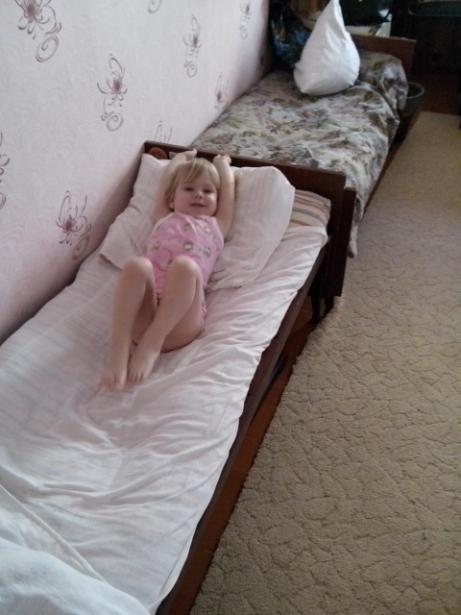 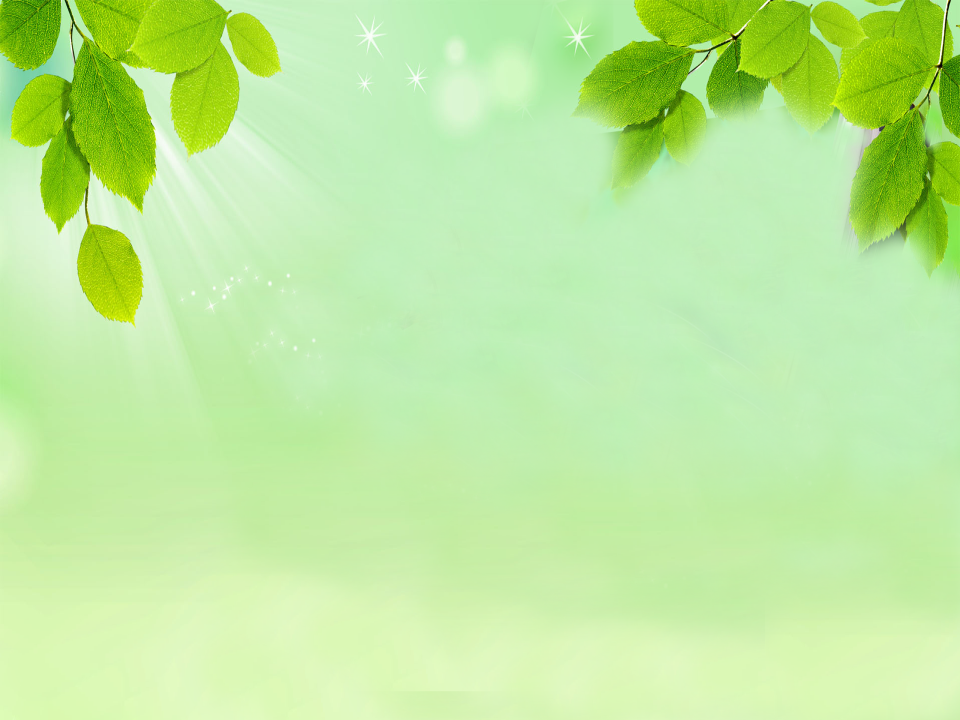 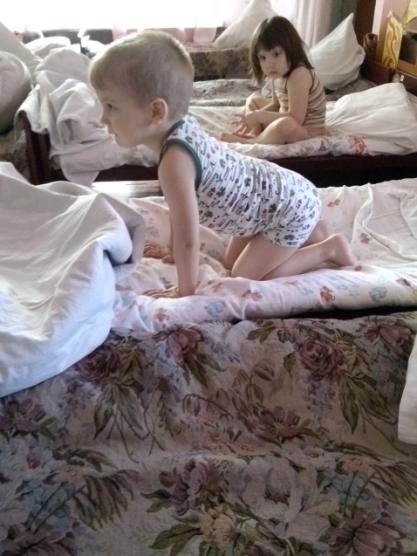 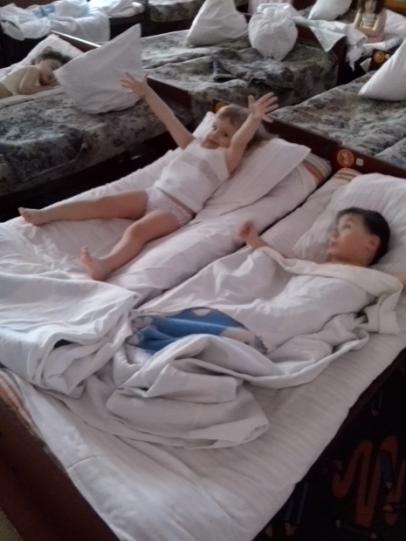 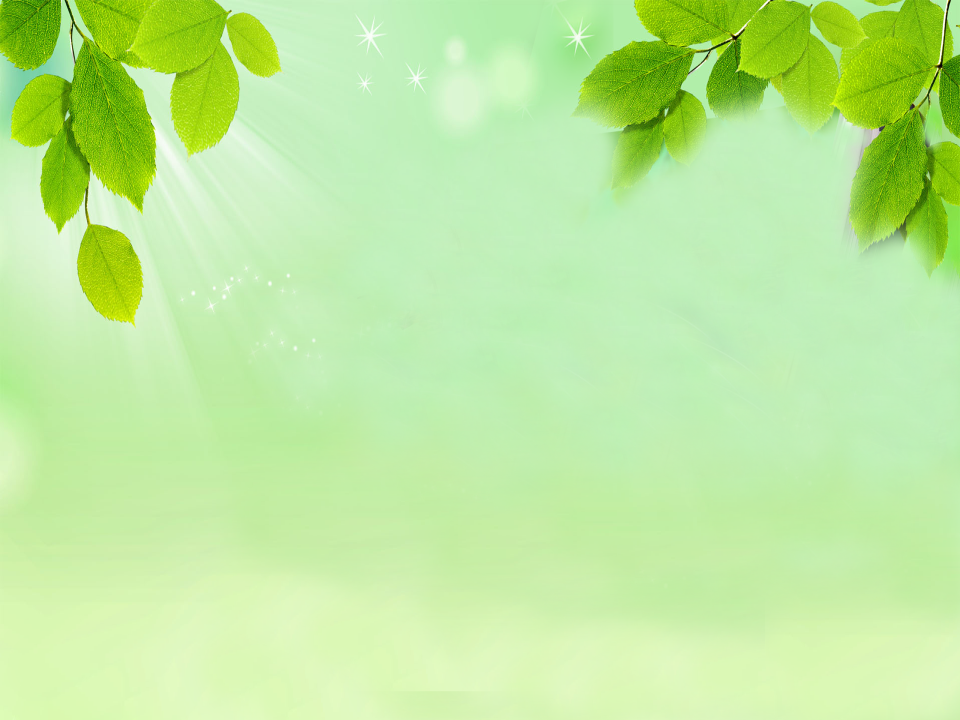 Ходьба по массажной дорожке
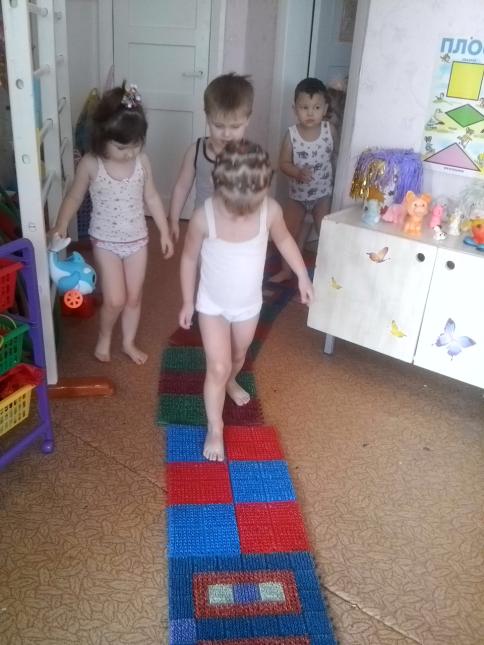 помогает укреплению мышц стопы, способствует правильному формированию сводов стоп у детей и профилактике плоскостопия…        и это здорово!!!
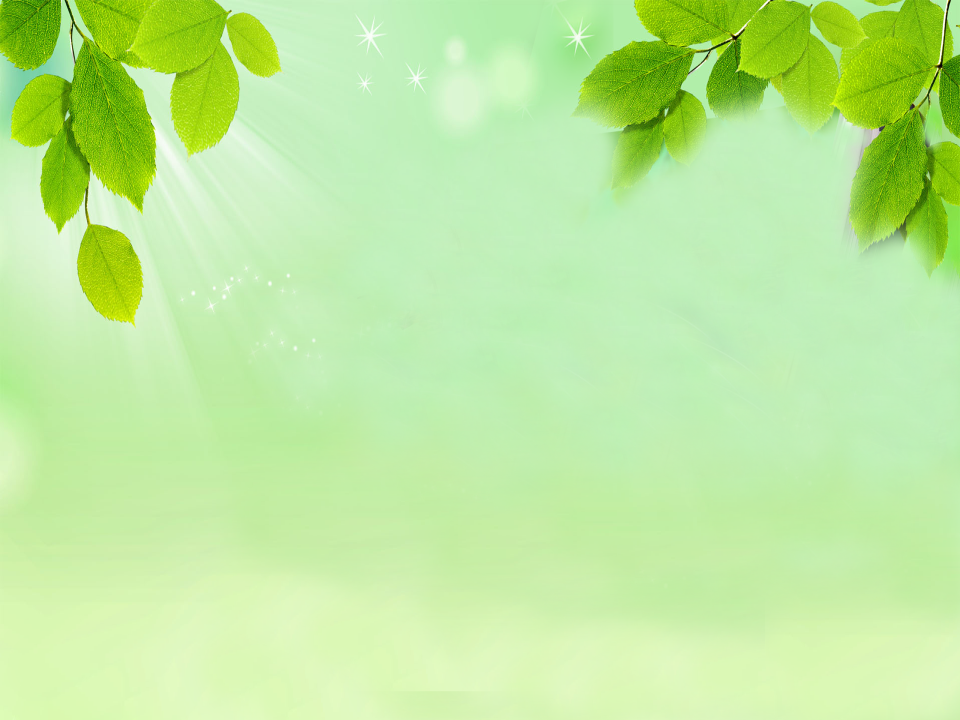 Информация для родителей
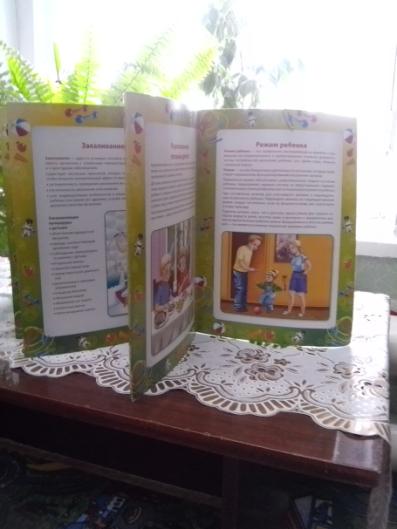 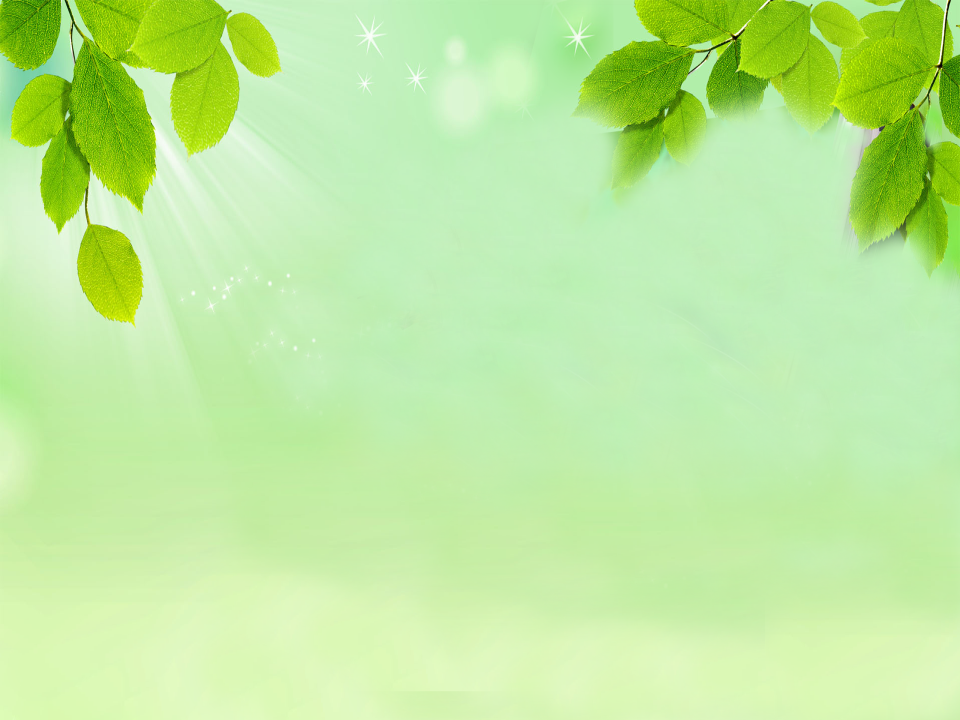 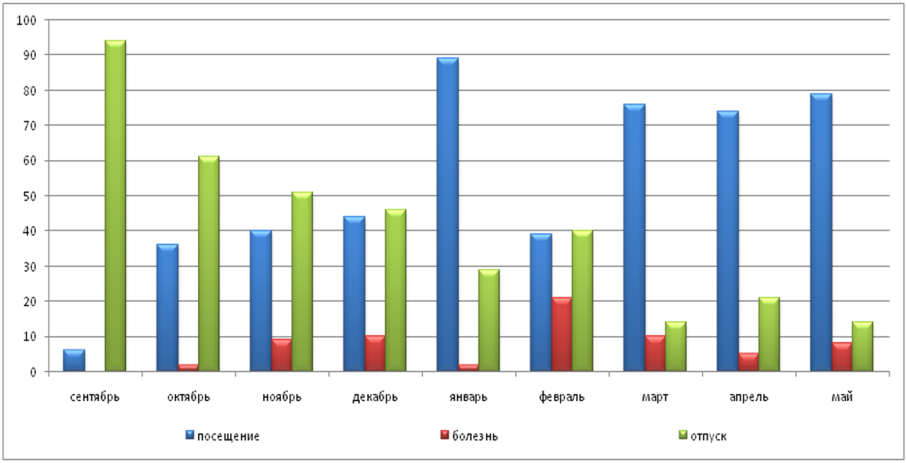 График заболеваемости детей группы раннего возраста2013-2014 учебный год
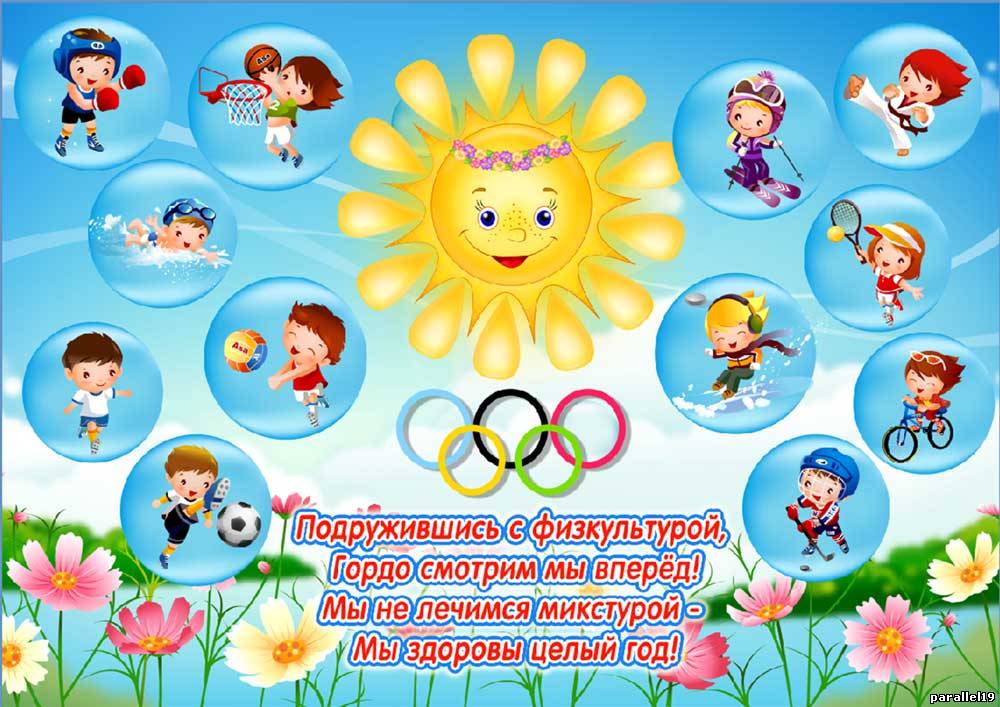 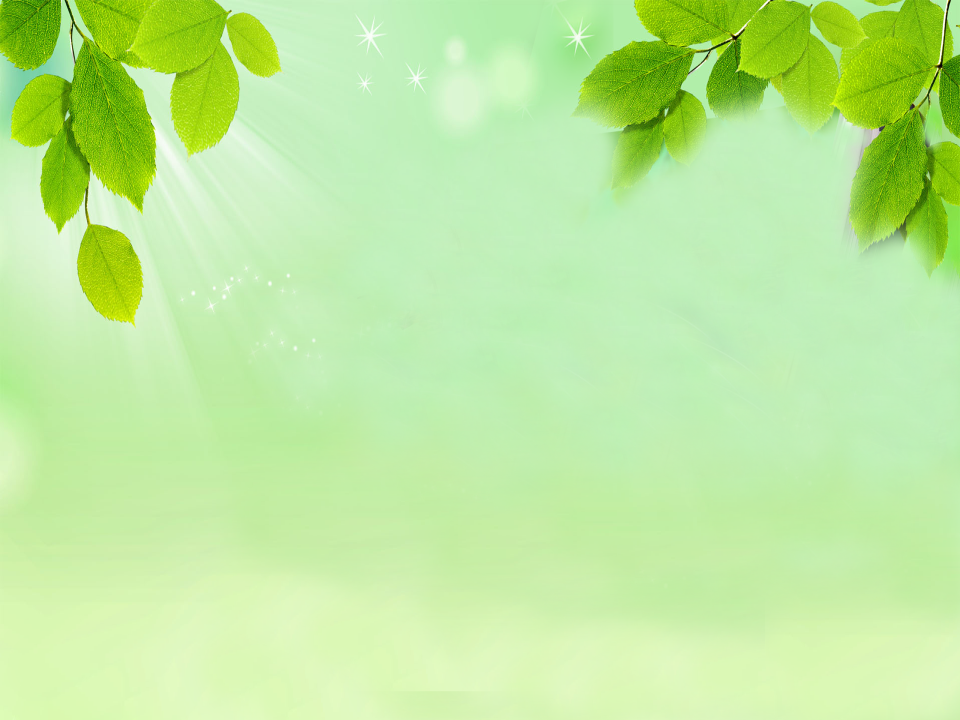 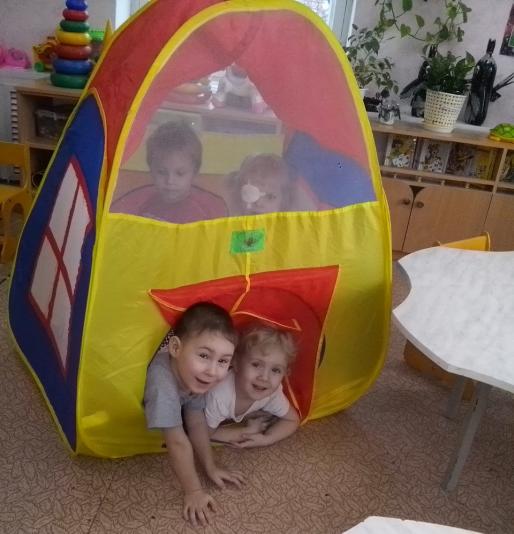 Спасибо за внимание!